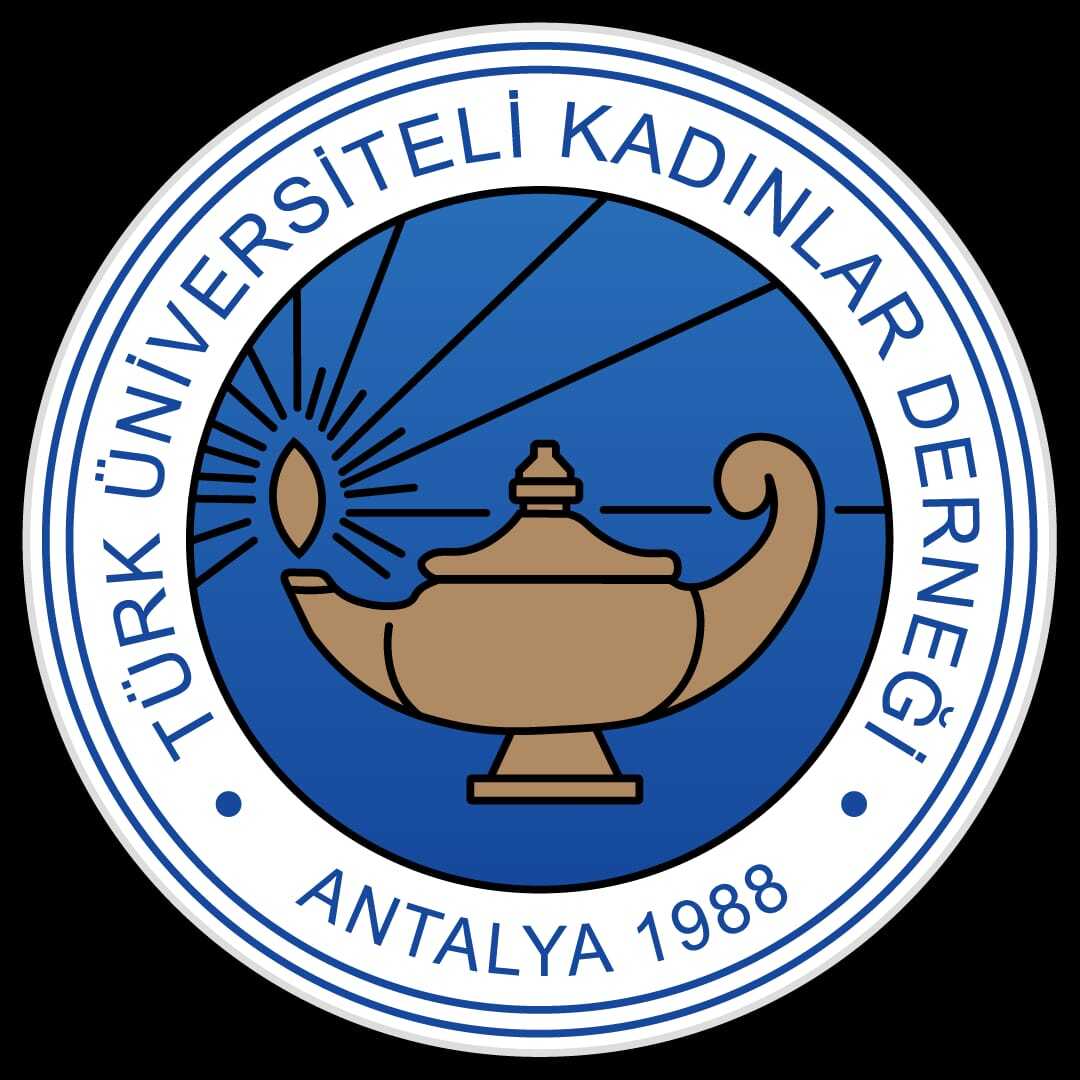 YURDUMA IŞIK OL PROJESİAÇILIŞ DERSİ
TÜRK ÜNİVERSİTELİ KADINLAR DERNEĞİ
ANTALYA ŞUBESİ
2 HAZİRAN 2024
PROF. DR. FULYA SARVAN
GÖNÜLLÜLERİMİZ İÇİN YOL HARİTASI
1- Yurduma Işık Ol Projesinin bilgilendirme dosyalarını gözden geçirelim (BİLGİ)
2- Projenin gönüllüsü olma kararlılığımızı gözden geçirelim (NİYET )
3- Eğitim Programı modüllerini mümkünse canlı olarak izleyelim. (EĞİTİM)
3- Şartlarımızı gözden geçirerek yaz ayları için planımızı netleştirelim (PLAN)
4- Ne zaman, nerede, ne şartlarda bulunacağımıza karar verdikten sonra Şube Koordinatörünüz ile görüşerek planımızı paylaşalım (ŞUBE ONAYI)
5- Eğer çocuklara ulaşım konusunda desteğe ihtiyacınız varsa yine Şube Koordinatörünüz ile görüşerek olasılıkları birlikte değerlendirin (DANIŞMA)
6- Gönüllü Etkinlik Yönergesi ve Etkinlik Bütçesi Listesinden yararlanarak kendi Etkinlik Programınızı tasarlayın. (ETKİNLİK PLANI)
PROF. DR. FULYA SARVAN
EĞİTİM PROGRAMI
PROF. DR. FULYA SARVAN
Projenİn anahatları
HEDEF GRUPLAR: Gönüllü bursiyerler ve onların memleketlerinde birlikte etkinlik düzenleyebilecekleri 10-13 yaş grubunda kız ve erkek çocuklar veya 14-17 yaş grubunda kız çocuklar ( en az 5, en fazla 10 çocuk)
PROJE MİSYONU: Temmuz ve/veya Ağustos aylarında 15 günlük bir zaman diliminde etkinliğe katılmaya istekli ve ailelerinden izinli 5 -10 çocukla, 5 kez, yaklaşık 3 saatlik 5 etkinlik gerçekleştirmek. 
PROJE MİSYONUNA HAZIRLIK: Gönüllüleri proje etkinliklerine hazırlamak için 9 modüllük bir eğitim programı, etkinlik seçenekleri tablosu ve örnek etkinlik yönergeleri hazırlanmıştır. 
PROJE DESTEĞİ: Gönüllü öğrencilere memleketlerine gidiş dönüş yol masrafları ve yapacakları etkinliklerde harcanmak üzere maddi destek sağlanacaktır.
PROF. DR. FULYA SARVAN
ETKİNLİK PLANLAMA FORMU
PROF. DR. FULYA SARVAN
ETKİNLİK SEÇENEKLERİ TABLOSU
PROF. DR. FULYA SARVAN
PROJE ETKİNLİKLERİNİ NEREDE YAPABİLİRSİNİZ?
A-Üniversitenin bulunduğu kentin merkezindeki bir ilçede
B-Üniversitenin bulunduğu kentin kırsal bir ilçesinde
C-Ailenin veya akrabalarının yaşadığı başka bir kent merkezinde 
D-Ailenin veya akrabalarının yaşadığı başka kentin kırsal ilçe veya köyünde
E-Diğer
PROF. DR. FULYA SARVAN
ETKİNLİK PROGRAMINI BELİRLEMEDE NE KADAR ESNEK OLABİLİRSİNİZ?
TASARLAYACAĞINIZ ETKİNLİK PROGRAMI
Sahip olduğunuz yetkinliklere ve ilgi alanlarınıza
Etkinliklerinizi yaptığınız yörenin coğrafi, sosyal, kültürel vb. imkanlarına
Proje kurallarına en uygun ortamın nasıl sağlanabileceğine
Proje çocuklarının ihtiyaç ve beklentilerine
Proje etkinliklerine çevreden sağlanan başka desteklere 
 bağlı olarak en uygun şekilde tasarlanabilir. Ancak etkinlik türleri ne olursa olsun, her birinde mutlaka proje temaları işlenmelidir.
PROF. DR. FULYA SARVAN
ÇOCUK GRUBUNA GÖRE FARKLILAŞMA OLUR MU?
10-13 YAŞ ARASI KIZ VE ERKEK ÇOCUKLAR KARIŞIK OLURSA NORMAL ETKİNLİK PROGRAMI UYGULANABİLİR. 
  
 14-17 YAŞ ARASI KIZ ÇOCUKLAR OLURSA  ETKİNLİK PROGRAMININ İÇERİĞİNE  KIZ ÇOCUKLARININ ERKEN EVLİLİK, FLÖRT ŞİDDETİ, ISRARLI TAKİP GİBİ KONULARDA TEMEL UYARILAR EKLENEBİLİR.
PROF. DR. FULYA SARVAN
Gönüllü ÖğrencİlerİMİZE NASIL YARDIMCI OLACAĞIZ?
1- Yol ve etkinlik masraflarına destek 
2- Gönüllü Öğrenci Etkinlik Planı (form hazırlanacak)
3-Gönüllü öğrencilerle yapılan izleme görüşmeleri
4- Gönüllü Öğrenci Etkinlik Raporu (form hazırlanacak)＊ 
5- Proje değerlendirme toplantısı yorumları 

＊ Sponsor bulunabilirse en iyi hazırlanmış belli sayıda rapora ödül verilecektir.
PROF. DR. FULYA SARVAN
İSTANBUL ŞUBE GÖNÜLLÜ KURALLARI
PROF. DR. FULYA SARVAN
karşılaşabİleceğİNİz sorunları nasıl çözeceğiz?
1- EĞİTİMLERE KATILMAYI BAŞARAMAZSANIZ 
2- KENDİNİZİ HAZIR HİSSETMEZSENİZ
3-PROGRAMINIZI DEĞİŞTİRMEK ZORUNDA KALIRSANIZ
4- MEMLEKETİNİZDE  YETERLİ ÖĞRENCİ BULAMAZSANIZ
5- SİZİ ZORLAYAN BİR ÇOCUK OLURSA
PROF. DR. FULYA SARVAN
BU PROJEDEN NE KAZANIMLARINIZ OLUR?
KAZANACAĞINIZ BECERİLER
1- SOSYAL SORUMLULUK
2- PLANLAMA 
3- ZAMANLAMA 
4- LİDERLİK 
5- TAKIM ÇALIŞMASI
6- İLETİŞİM
7- ÖZGÜVEN
PROF. DR. FULYA SARVAN
YOLUMUZ AÇIK OLSUN YURDUMUZA IŞIK OLUN SEVGİLİ GÖNÜLLÜLERİMİZ
PROF. DR. FULYA SARVAN